NAME OF PRESENTATION
Add Your Company
https://www.freeppt7.com
Part 1
LOGO
Click To Add Title
—  2 —
Lorem ipsum dolor sit amet, consectetur adipiscing elit. Morbi ultrices posuere
Lorem ipsum dolor sit amet, consectetur adipiscing elit. Morbi ultrices posuere
Add Your Text
Add Your Text
02
04
01
03
Add Your Text
Add Your Text
Lorem ipsum dolor sit amet, consectetur adipiscing elit. Morbi ultrices posuere
Lorem ipsum dolor sit amet, consectetur adipiscing elit. Morbi ultrices posuere
Part 1
LOGO
Click To Add Title
—  3 —
Lorem ipsum dolor sit amet, consectetur adipiscing elit. Morbi ultrices posuere sapien, eu lacinia dui incidunt in.
1
Add Text
Lorem ipsum dolor sit amet, consectetur adipiscing elit. Morbi ultrices posuere sapien, eu lacinia dui incidunt in.
2
Lorem ipsum dolor sit amet, consectetur adipiscing elit. Morbi ultrices posuere sapien, eu lacinia dui
Add Text
3
Add Text
Lorem ipsum dolor sit amet, consectetur adipiscing elit. Morbi ultrices posuere sapien, eu lacinia dui incidunt in.
4
Add Text
Part 1
LOGO
Click To Add Title
—  4 —
Lorem ipsum dolor sit amet, consectetur adipiscing elit. Morbi ultrices posuere sapien, eu lacinia dui incidunt in. Morbi mattis mattis erat
Lorem ipsum dolor sit amet, consectetur adipiscing elit. Morbi ultrices posuere sapien, eu lacinia dui incidunt in. Morbi mattis mattis erat
Lorem ipsum dolor sit amet, consectetur adipiscing elit. Morbi ultrices posuere sapien, eu lacinia dui incidunt in. Morbi mattis mattis erat
Add Text
Part 1
LOGO
Click To Add Title
—  5 —
Lorem ipsum dolor sit amet, consectetur adipiscing elit.
Lorem ipsum dolor sit amet, consectetur adipiscing elit.
Lorem ipsum dolor sit amet, consectetur adipiscing elit.
Lorem ipsum dolor sit amet, consectetur adipiscing elit.
Lorem ipsum dolor sit amet, consectetur adipiscing elit.
Lorem ipsum dolor sit amet, consectetur adipiscing elit.
Lorem ipsum dolor sit amet, consectetur adipiscing elit.
Lorem ipsum dolor sit amet, consectetur adipiscing elit.
Part 1
LOGO
Click To Add Title
—  6 —
Lorem ipsum dolor sit amet, consectetur adipiscing elit. Morbi ultrices posuere sapien
Lorem ipsum dolor sit amet, consectetur adipiscing elit. Morbi ultrices posuere sapien
Add Text
Part 1
LOGO
Click To Add Title
—  7 —
Add Your Text
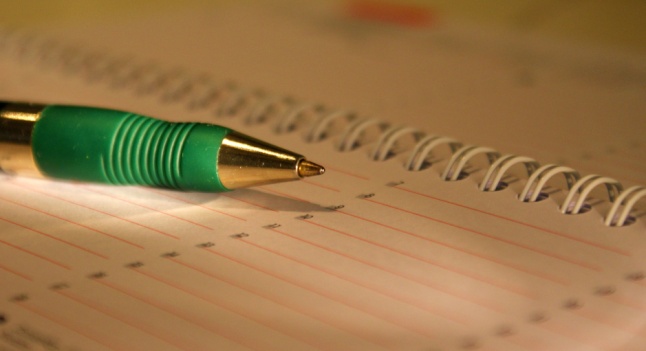 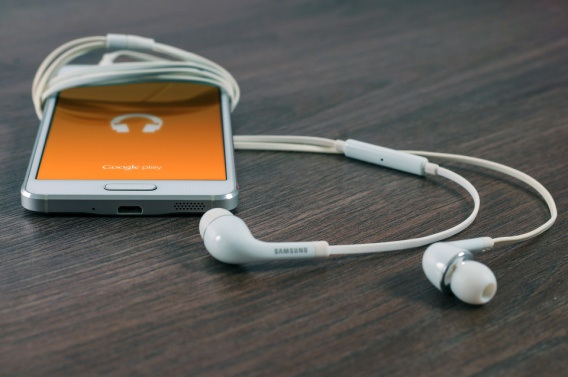 Lorem ipsum dolor sit amet, consectetur adipiscing elit. Morbi ultrices posuere sapien, eu lacinia dui incidunt in.
Lorem ipsum dolor sit amet, consectetur adipiscing elit. Morbi ultrices posuere sapien, eu lacinia dui incidunt in.
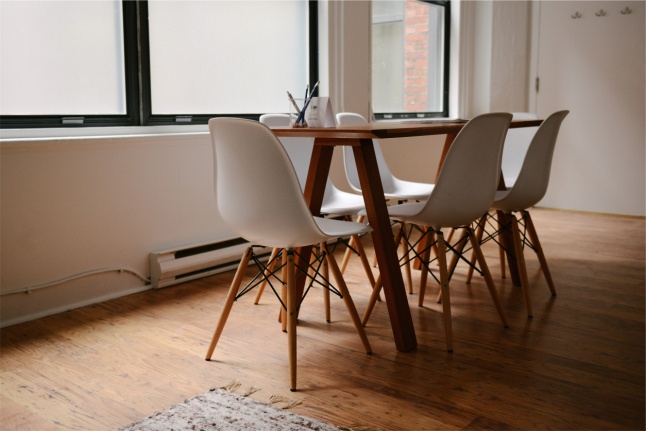 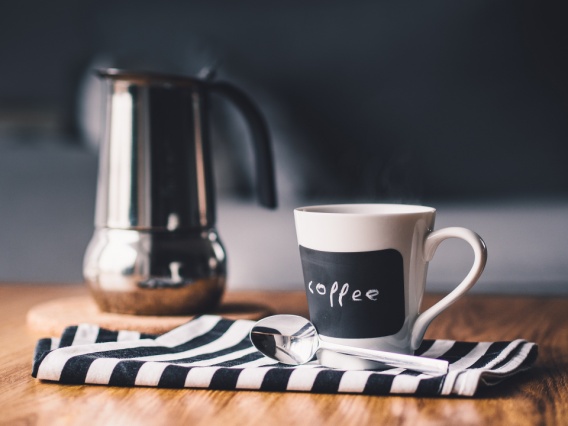 Lorem ipsum dolor sit amet, consectetur adipiscing elit. Morbi ultrices posuere sapien, eu lacinia dui incidunt in.
Lorem ipsum dolor sit amet, consectetur adipiscing elit. Morbi ultrices posuere sapien, eu lacinia dui incidunt in.
Part 1
LOGO
Click To Add Title
—  8 —
Lorem ipsum dolor sit amet, consectetur
1
Lorem ipsum dolor sit amet, consectetur adipiscing elit. Morbi
2
Add Your Text
Lorem ipsum dolor sit amet, consectetur adipiscing elit. Morbi ultrices posuere sapien, eu lacinia dui
3
Lorem ipsum dolor sit amet, consectetur adipiscing elit.
Part 1
LOGO
Click To Add Title
—  9 —
Add Your Text
Lorem ipsum dolor sit amet, consectetur adipiscing elit. Morbi ultrices
Lorem ipsum dolor sit amet, consectetur adipiscing elit. Morbi ultrices
Lorem ipsum dolor sit amet, consectetur adipiscing elit. Morbi ultrices
Lorem ipsum dolor sit amet, consectetur adipiscing elit. Morbi ultrices
Add Text
Add Text
Add Text
Lorem ipsum dolor sit amet, consectetur adipiscing elit. Morbi ultrices
Lorem ipsum dolor sit amet, consectetur adipiscing elit. Morbi ultrices
THANK YOU
Add Your Company
https://www.freeppt7.com